Universidade Aberta do SUS – UNASUS Universidade Federal de Pelotas Especialização em Saúde da Família
Atenção à Saúde Bucal das Gestantes, Puérperas e Recém-nascidos na UBS Clínica de Saúde da Família Gov. Edelzio Vieira de Melo do município de Rosário do Catete – SE.



Dicleia Vitor Ferreira
Orientador – Pablo Viana Stolz
Introdução_______________________________________
• Importância da ação

 	Qualificação da saúde oferecida 
 	Ampliação da população assistida
	Qualificação profissional
Introdução
____________________________________________________

Rosário do Catete
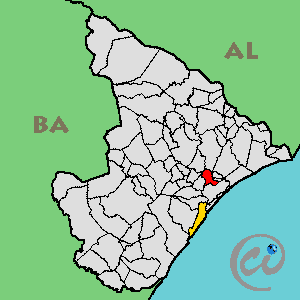 Rosário do Catete


          Aracaju
Localização: Estado de Sergipe                                                                  População: 9.221
Área: 105,413 km²
Distância da capital(Aracaju) : 37 KM
Introdução_______________________________________
• Sistema de saúde municipal
     
    05 UBS
	01 Sala de estabilização (24 hs)
    04 PSF
    04 ESB
	SAMU
    01 Centro de fisioterapia
Introdução_____________________________________________
• UBS Clínica de Saúde da Família Gov. Edelzio Viera de Melo

Área urbana 
População  2910
01 ESF 
01 ESB
Psicólogo
Médicos da rede
Assistente Social
Introdução_____________________________________________
• UBS Clínica de Saúde da Família Gov. Edelzio Viera de Melo


       Central de realização exames

        Sala de estabilização  24 hs
Introdução_______________________________________
VISTA PANORÂMICA DA UBS ÁREA 1
Introdução___________________________________
Análise situacional (pré - intervenção)

-   Cobertura do pré - natal de 31,0%
-  Ações desarticuladas
-  Registros precário de informações
-  Baixa procura das gestantes a saúde bucal
Objetivo geral___________________________
• Melhorar a atenção ao pré-natal e puerpério.
Metodologia___________________________________
Ações
Monitoramento (mensal)
   Da cobertura do pré –natal
	Da primeira consulta odontológica
	Das gestantes faltosas as consultas
Metodologia___________________________________
Ações

Monitoramento (mensal)
    Dos exames de pré-natal  indicados pelo MS
    Das vacinas indicadas pelo MS no pré-natal
    Da realização de avaliação puerperal
Metodologia___________________________________
Ações

Monitoramento (mensal)

    Da demanda por atendimento odontológico 
    Da  conclusão do tratamento odontológico
Metodologia___________________________________
Ações

Capacitações profissionais
Diálogo com a comunidade
 Visitas domiciliares
Atividades educativas
Metodologia___________________________________
Logística
-Registro em:
Cartão da gestante
Ficha do ACS da gestante 
Ficha e cadastro da gestante
Metodologia___________________________________
Logística
-Registro em:
Mapa diário de odontologia 
Ficha do pré-natal
Cartão espelho da gestante e da criança
Metodologia___________________________________
Logística

- Disponibilização de impressos
-Aquisição de materiais e equipamentos
-Dinamização dos atendimentos 
-Divulgação das ações
-Articulação com os gestores
Objetivos Específicos___________________________________
Ampliar a cobertura do pré-natal.
 Melhorar a adesão ao atendimento.
 Melhorar a qualidade da atenção ao pré-natal e puerpério realizado na Unidade.
Objetivos Específicos___________________________________
Melhorar o registro das informações.
 Mapear as gestantes com risco.
 Promover a saúde no pré-natal.
Resultados_______________________________________
Cobertura do programa de pré-natal na UBS
Meta 90%
Início da intervenção 31% 
Resultado 100%
Resultados_____________________________________________________
Meta 100%
Início da intervenção 77,8%  
Resultado 83%
Resultados_______________________________________
Meta 90%
Início da intervenção 66,7 % 
Resultado 96,6 %
Resultados________________________________________
Meta 100%
Início da intervenção 66,7 % 
Resultado 96,6 %
Resultados___________________________________________
Meta 100%
Início da intervenção 100 % 
Resultado 100 %
Resultados___________________________________________
Meta 100%
Início da intervenção 88,9 % 
Resultado 96,6 %
Resultados_______________________________________
Meta 100%
Início da intervenção 29 % 
Resultado 90 %
Resultados_______________________________________
Meta 100%
Início da intervenção  55,6 % 
Resultado 65,5 %
Resultados___________________________________________
Meta 100%
Início da intervenção  100 % 
Resultado 96,6%
Resultados_______________________________________
Meta 100%
Início da intervenção  100 % 
Resultado 100%
Resultados_______________________________________
Meta 100%
Início da intervenção  100 % 
Resultado 100%
Discussão___________________________________________
Discussão___________________________________
Motivação da equipe
Sensibilização dos gestores
Diversificação  das ações
Interação com a comunidade
Reflexão crítica sobre processo pessoal de aprendizagem e na implementação da intervenção__________________________________________
“Conhecimento sem transformação não é sabedoria.”
			

Paulo Coelho
____________________________
Obrigada!



dicleiavitor@ig.com.br